Fig. 3. Examples of binding site organization. Transcription factor binding sites within three cis-regulatory regions ...
Mol Biol Evol, Volume 20, Issue 9, September 2003, Pages 1377–1419, https://doi.org/10.1093/molbev/msg140
The content of this slide may be subject to copyright: please see the slide notes for details.
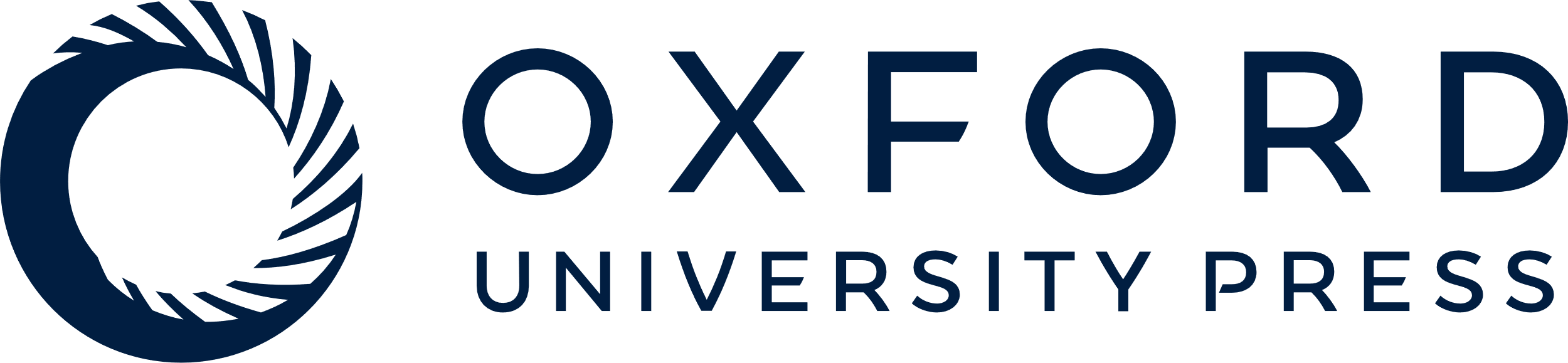 [Speaker Notes: Fig. 3. Examples of binding site organization. Transcription factor binding sites within three cis-regulatory regions are shown to scale. Boxes indicate nucleotides that contribute to binding specificity (with the exception of Gt, where footprints are shown); transcription factor names or binding site motifs are shown above binding sites; tx initiation = start site of transcription; tl initiation = start site of translation; solid bars under inset maps of locus organization indicate the approximate position of the sequence shown. Note that nucleotides contributing to protein binding comprise only a small fraction of the total, even within those regions where binding sites are relatively dense (see also table 1). Multiply-represented binding sites are often present in both orientations and represent variations of the consensus (CG and GCF1 of Endo16; Kr and Bc of eve; CTCTT nodulin motif of lbc3). Spacing between binding sites provides clues to function: those centered ∼10 bp apart may bind proteins that interact on the same side of the DNA helix (Otx and CG of Endo16; upstream nodulin motifs of lbc3); those that overlap may operate as a switch, with one protein preventing the other from binding under some conditions (Otx, Z, and CG of Endo16; Kr and Bc of eve); whereas those more than about 20 bp apart probably bind proteins that either do not interact or do so through DNA bending or looping. (A) Module A and basal promoter of Endo16 from the sea urchin Strongylocentrotus purpuratus (Yuh, Bolouri, and Davidson 1998). Module A contains 11 binding sites for five transcription factors, two of which interact with multiple binding sites. (B) Stripe 2 module from eve of D. melanogaster (Small et al. 1992). This module contains 17 binding sites for four transcription factors, all of which interact with multiple binding sites. Note that boxed nucleotides for Gt are footprints rather than binding sites. (C) Proximal promoter region of lbc3 of Glycine max (Stougaard et al. 1987). This region contains five binding sites for at least three different transcription factors. Multiple instances of two different nodulin motifs are present; these binding sites are found upstream of several genes that are expressed in root nodules of legumes


Unless provided in the caption above, the following copyright applies to the content of this slide: Society for Molecular Biology and Evolution]